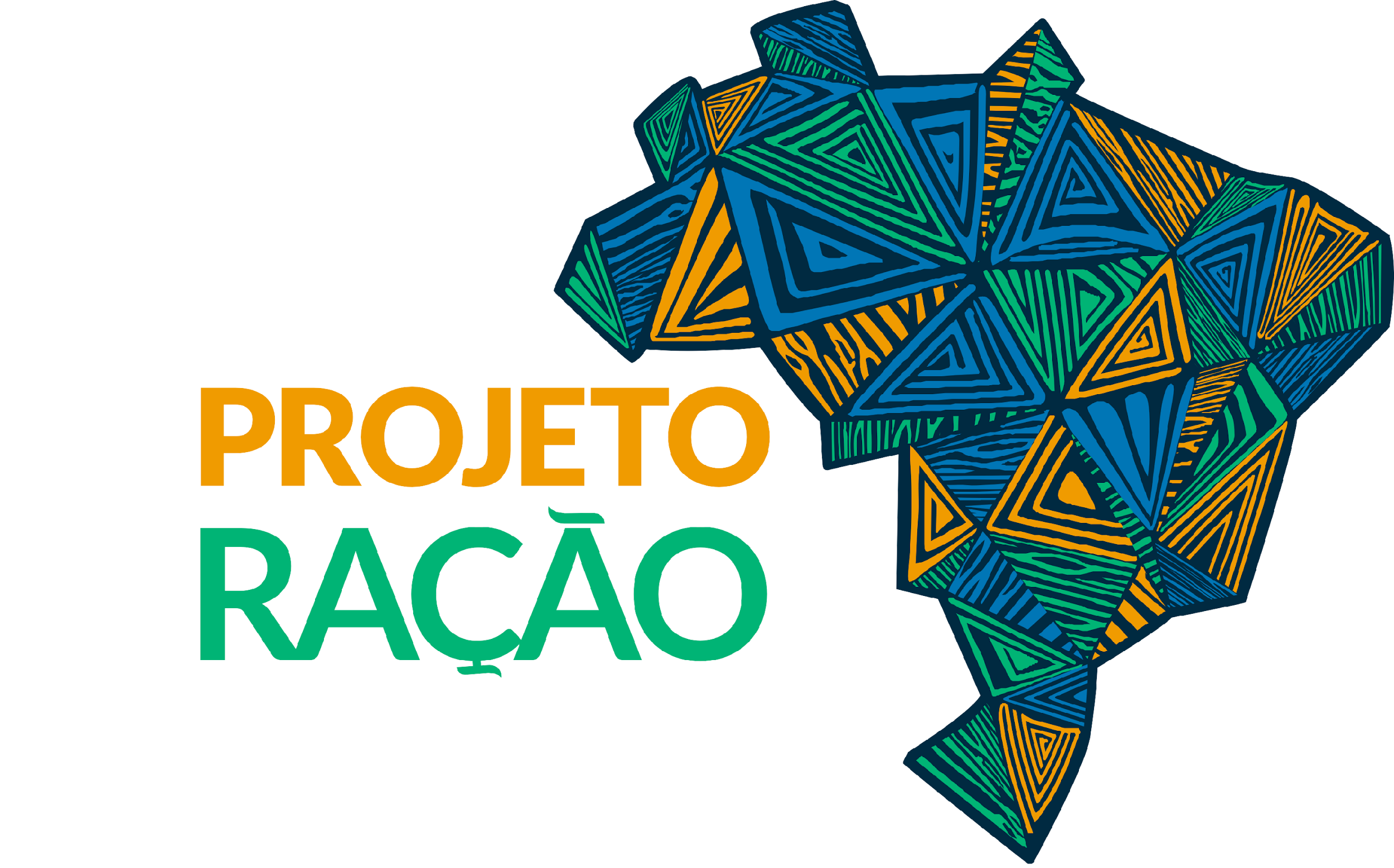 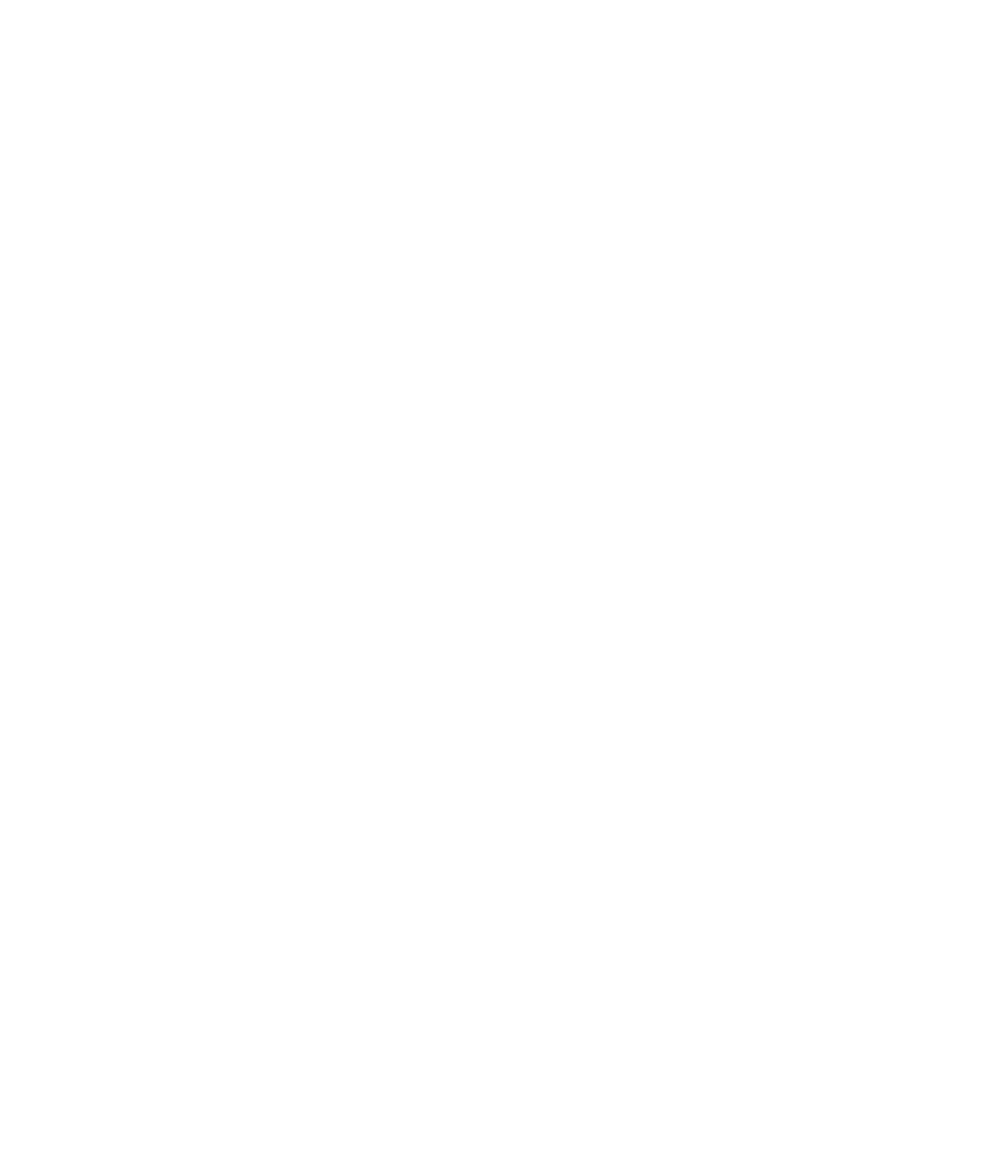 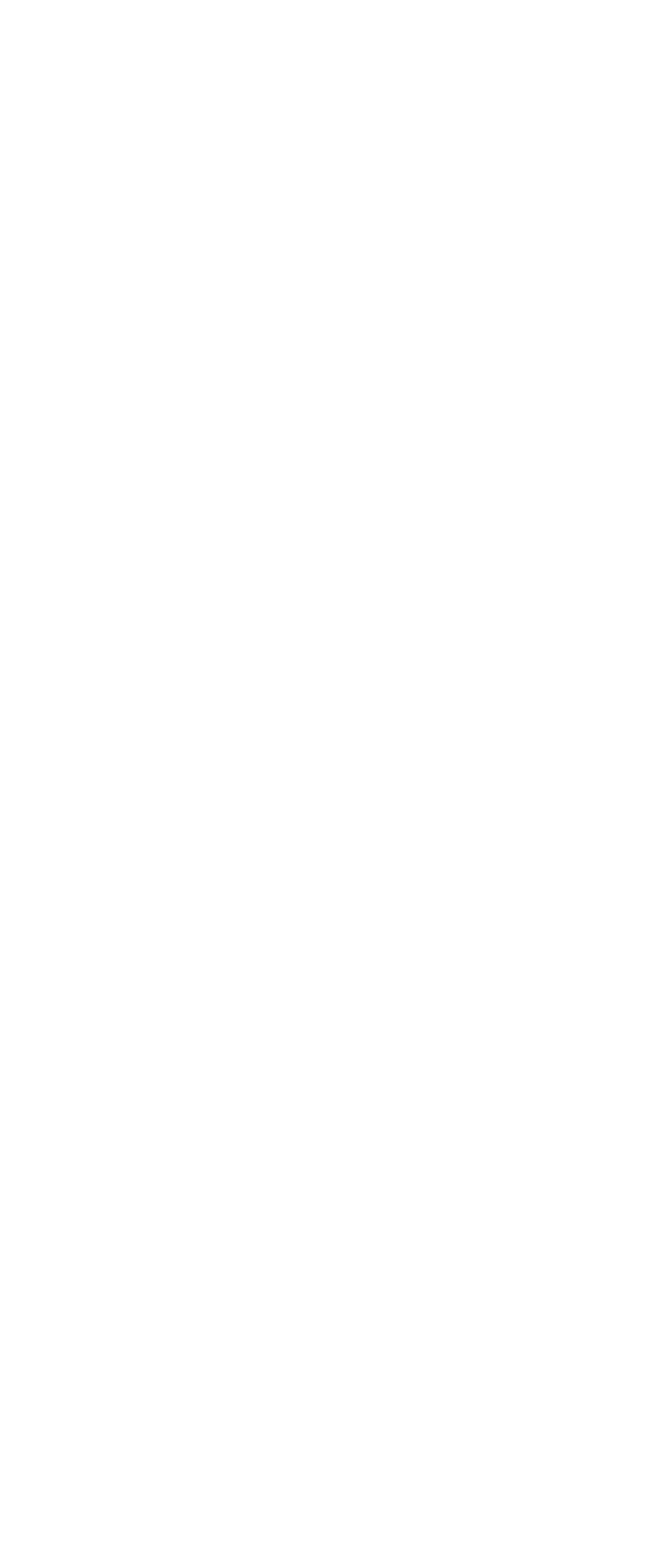 Nossos visitantes
AULA 2
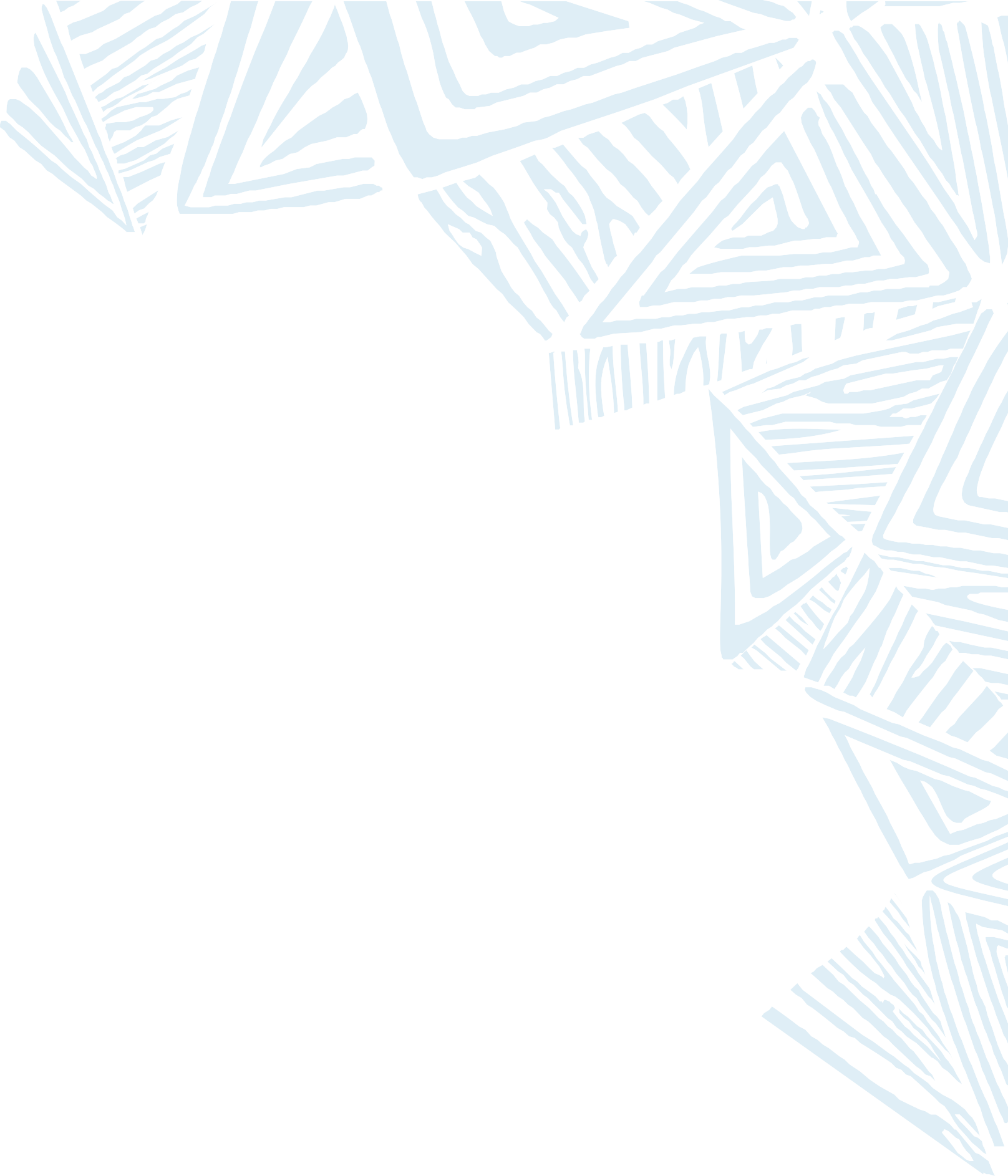 A segmentação da oferta baseada na
demanda leva em conta diversos aspectos e o
Ministério do Turismo definiu os principais tipos de turismo no Brasil.
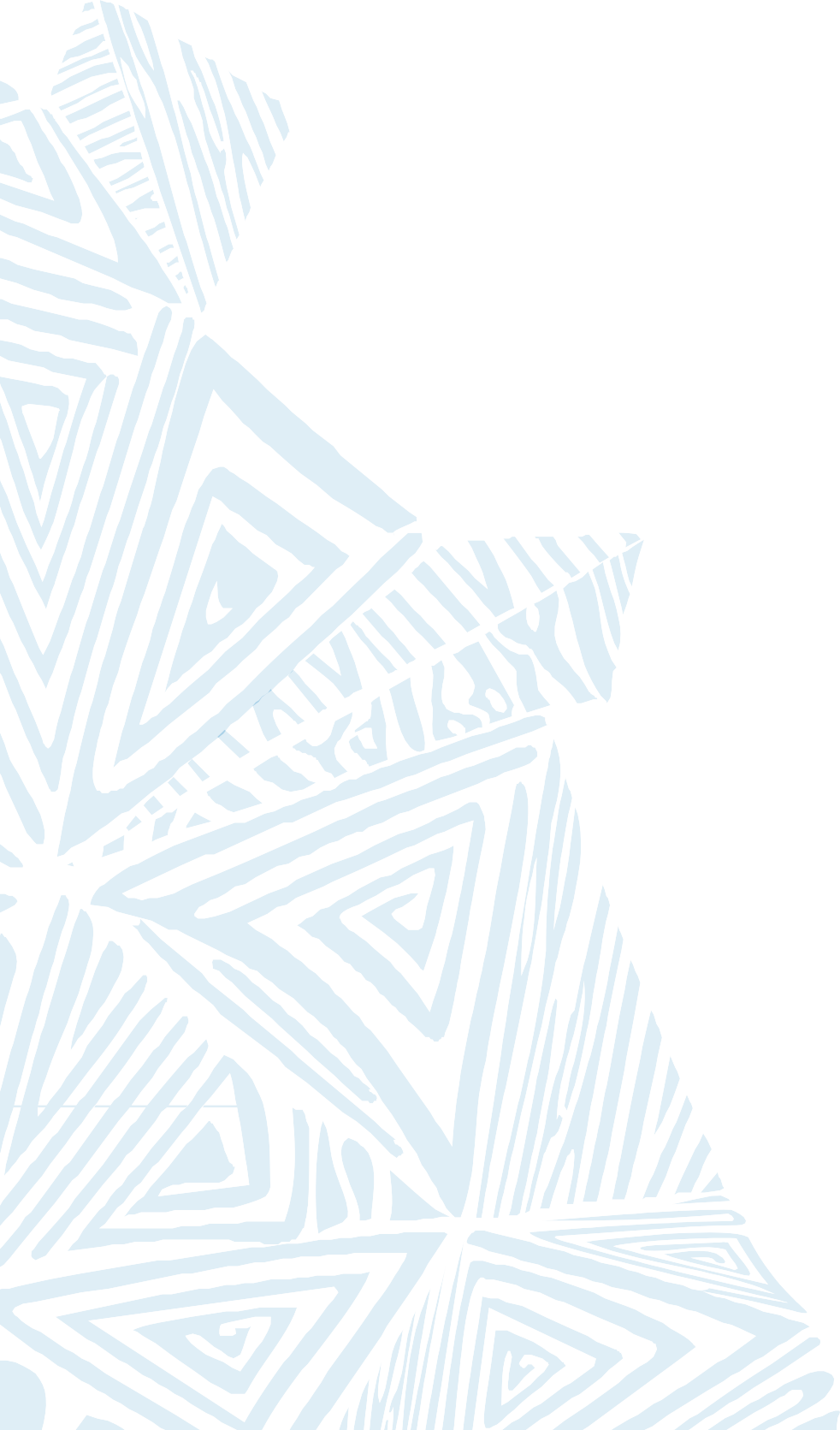 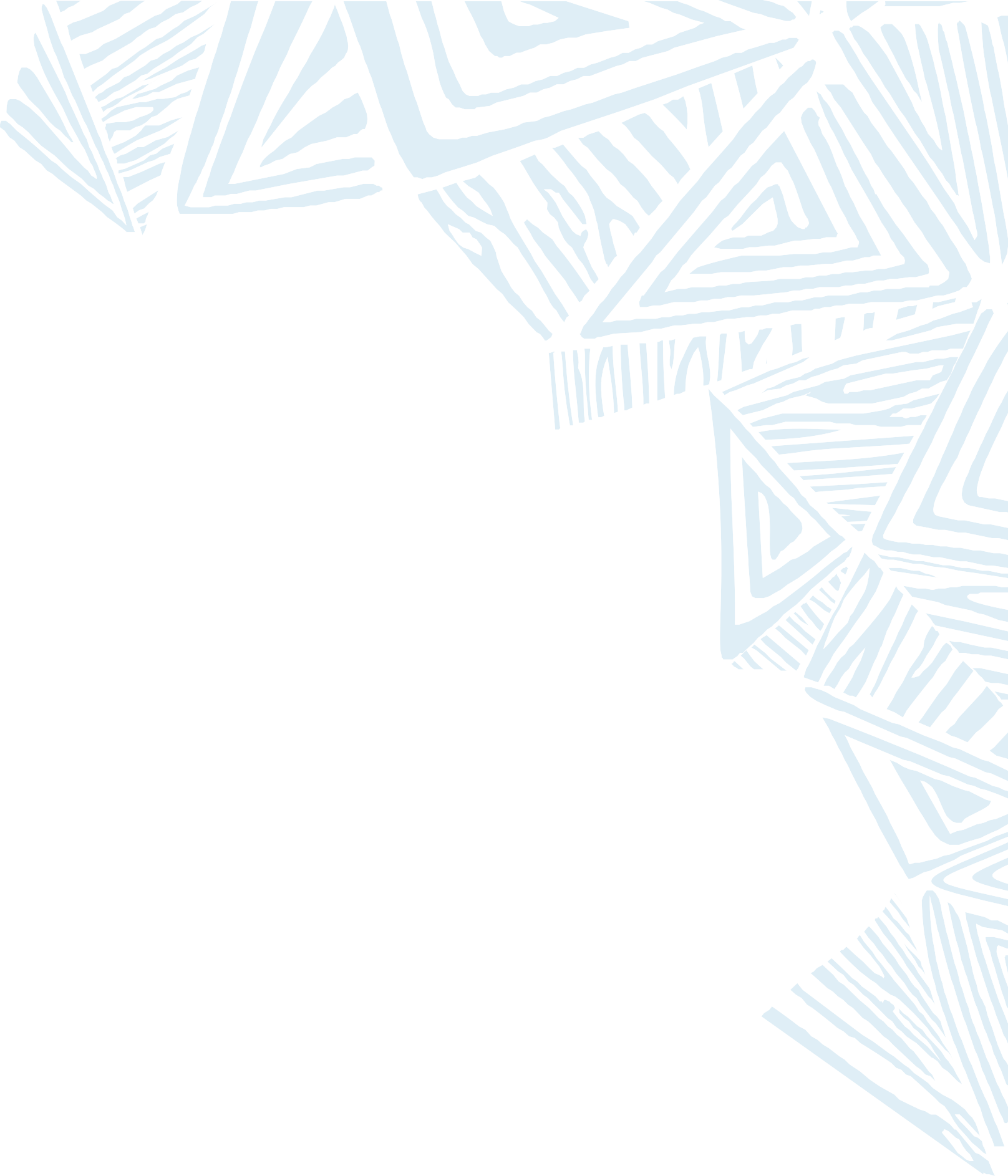 Ecoturismo
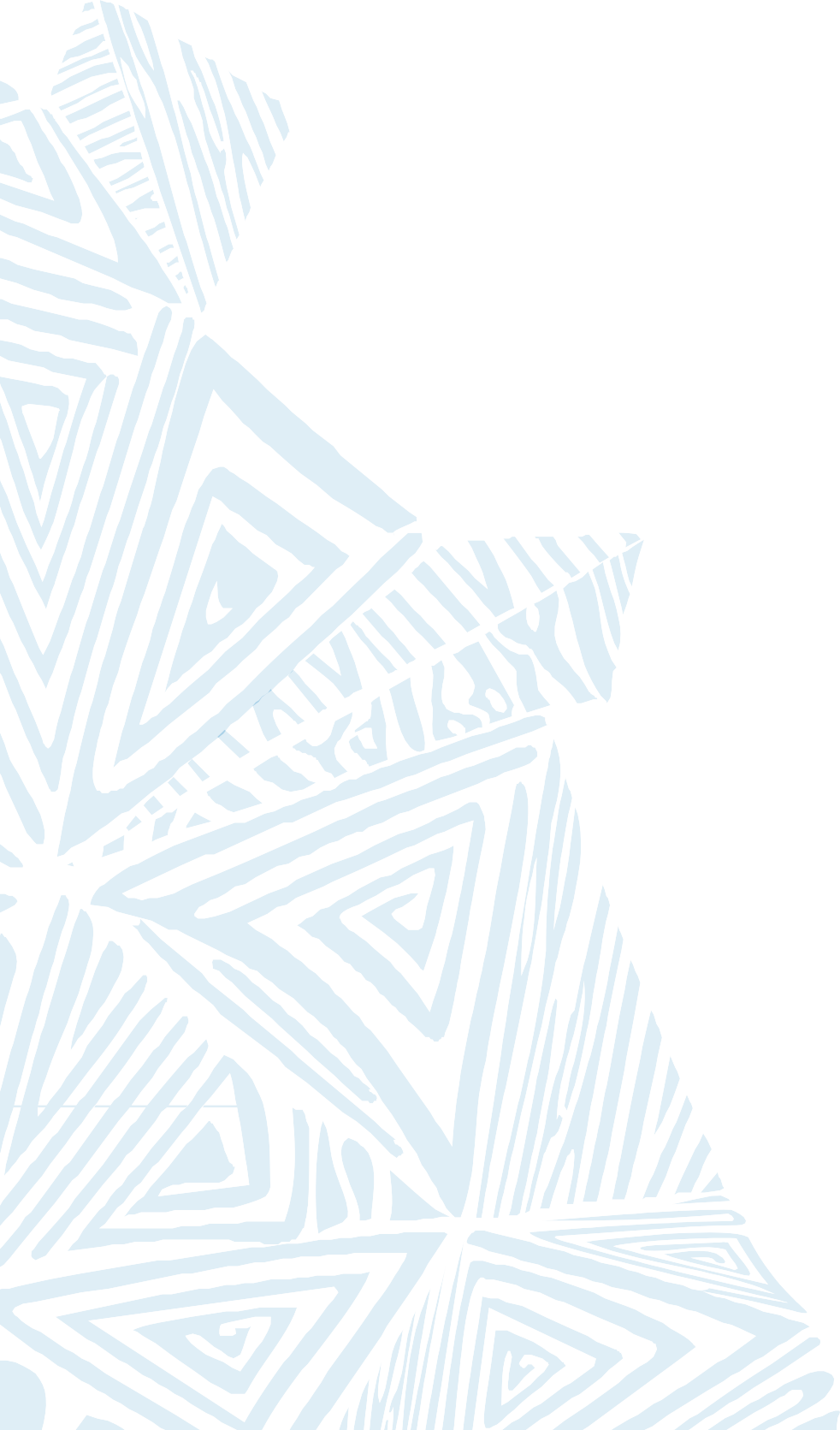 Segundo o EMBRATUR (Empresa Brasileira de Turismo), o ecoturismo é uma atividade turística que utiliza de forma sustentável, o patrimônio natural e cultural, incentiva a preservação e conservação dos lugares e ainda, busca uma formação voltada para o meio ambiente através de experiências no ambiente natural. O turista desta modalidade gosta de parques naturais, rios, trilhas, cachoeiras, lagoas etc.
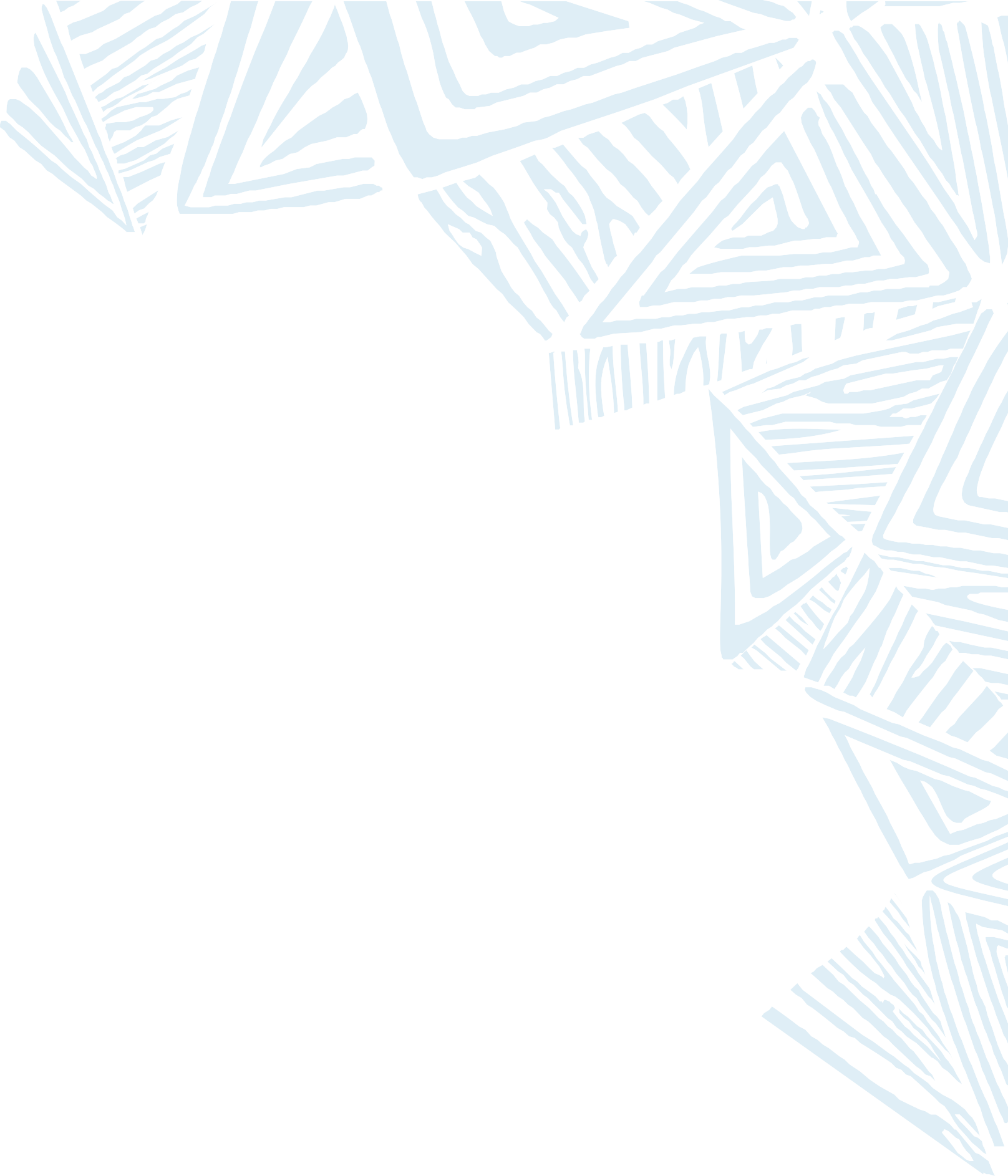 Turismo de Estudos ou Intercâmbio
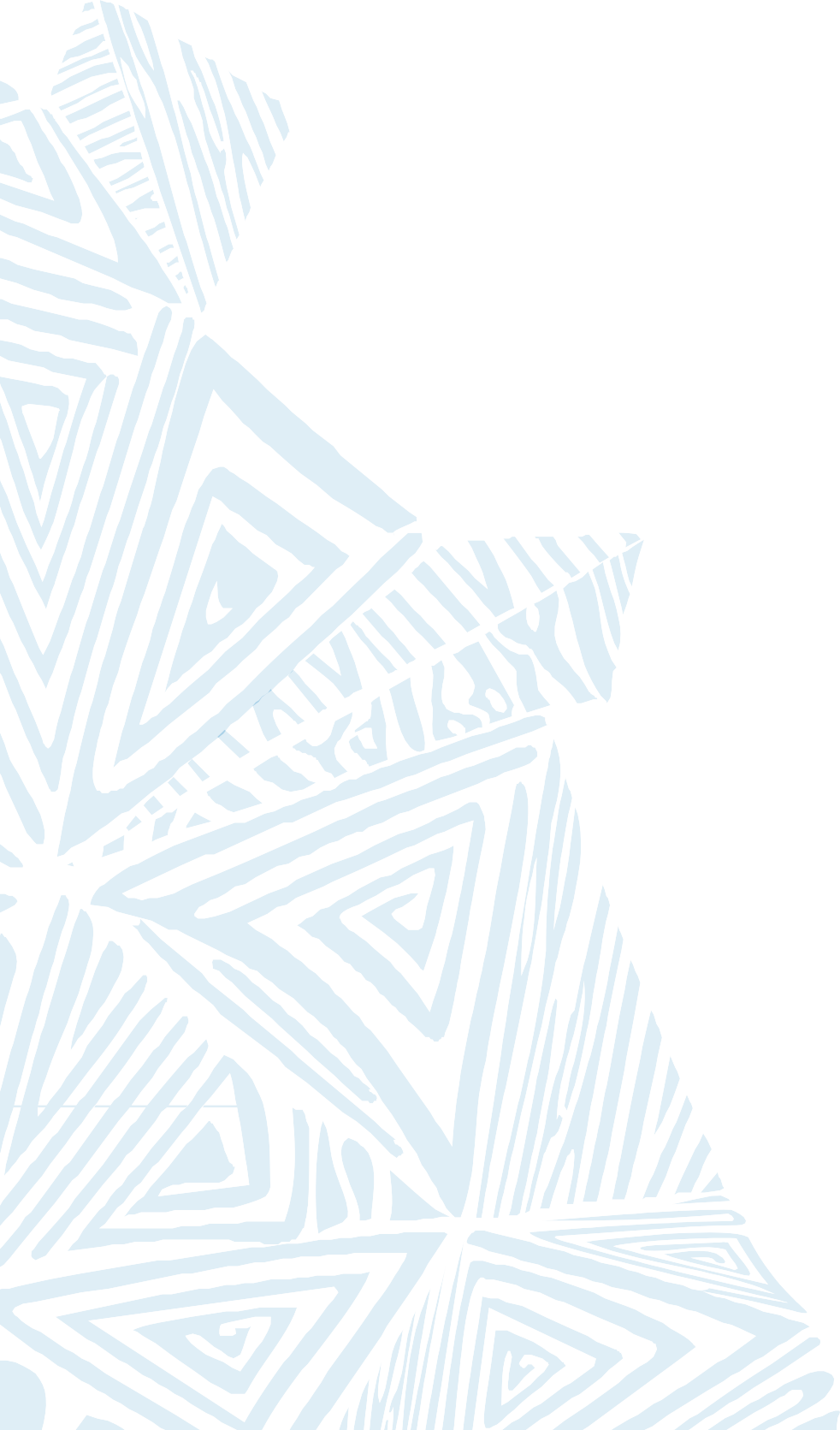 Neste tipo de turismo, o viajante pode conhecer lugares novos e aprender mais sobre a língua, fazer cursos de graduação, mestrados e doutorados, investindo em seu crescimento profissional e pessoal. 
Viagens para trabalhar voluntariamente em projetos sociais também podem ser considerados Turismo de Estudos.
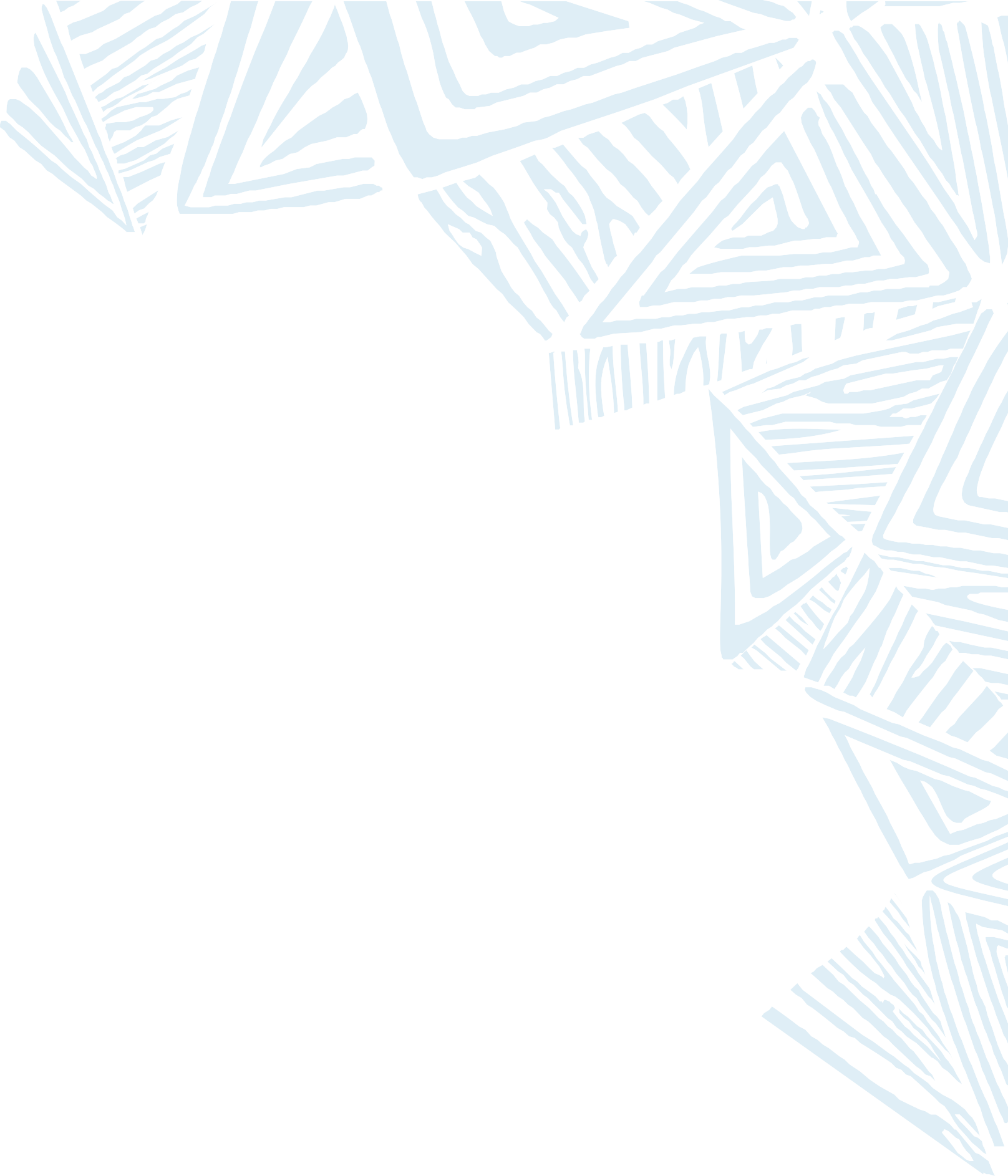 Turismo Rural
Este tipo de turismo é para quem quer viajar e desfrutar da calma e beleza do campo. Atividades como andar a cavalo ao ar livre, beber leite ao pé da vaca, tomar um café da manhã com elementos da culinária rural como queijos, bolos de fubá e um café feito em fogão à lenha são escolhidas pelo viajantes que querem praticar o turismo rural. O turista desse segmento gosta de hotéis fazenda e as possibilidades de conhecer a produção agrícola local.
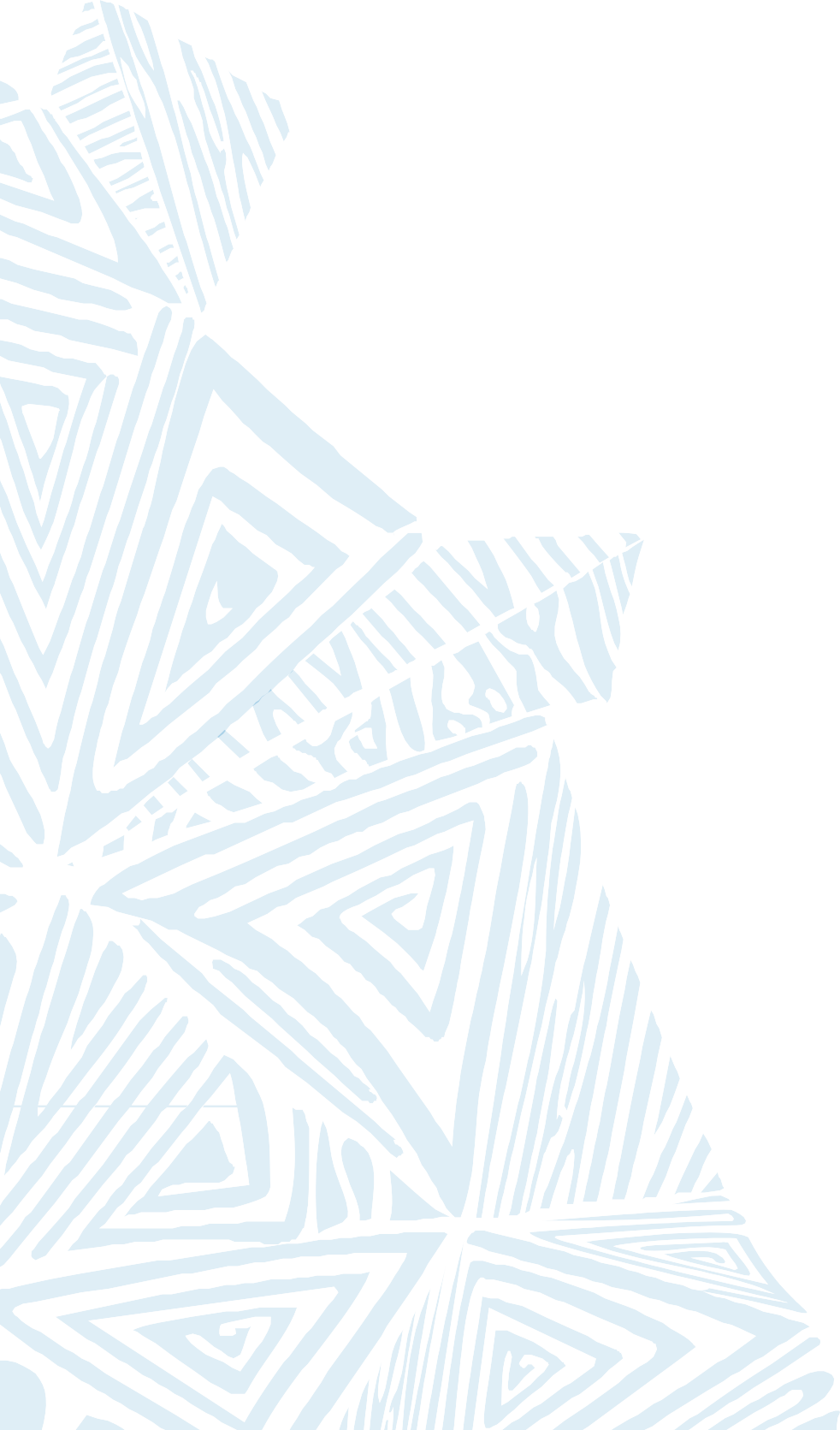 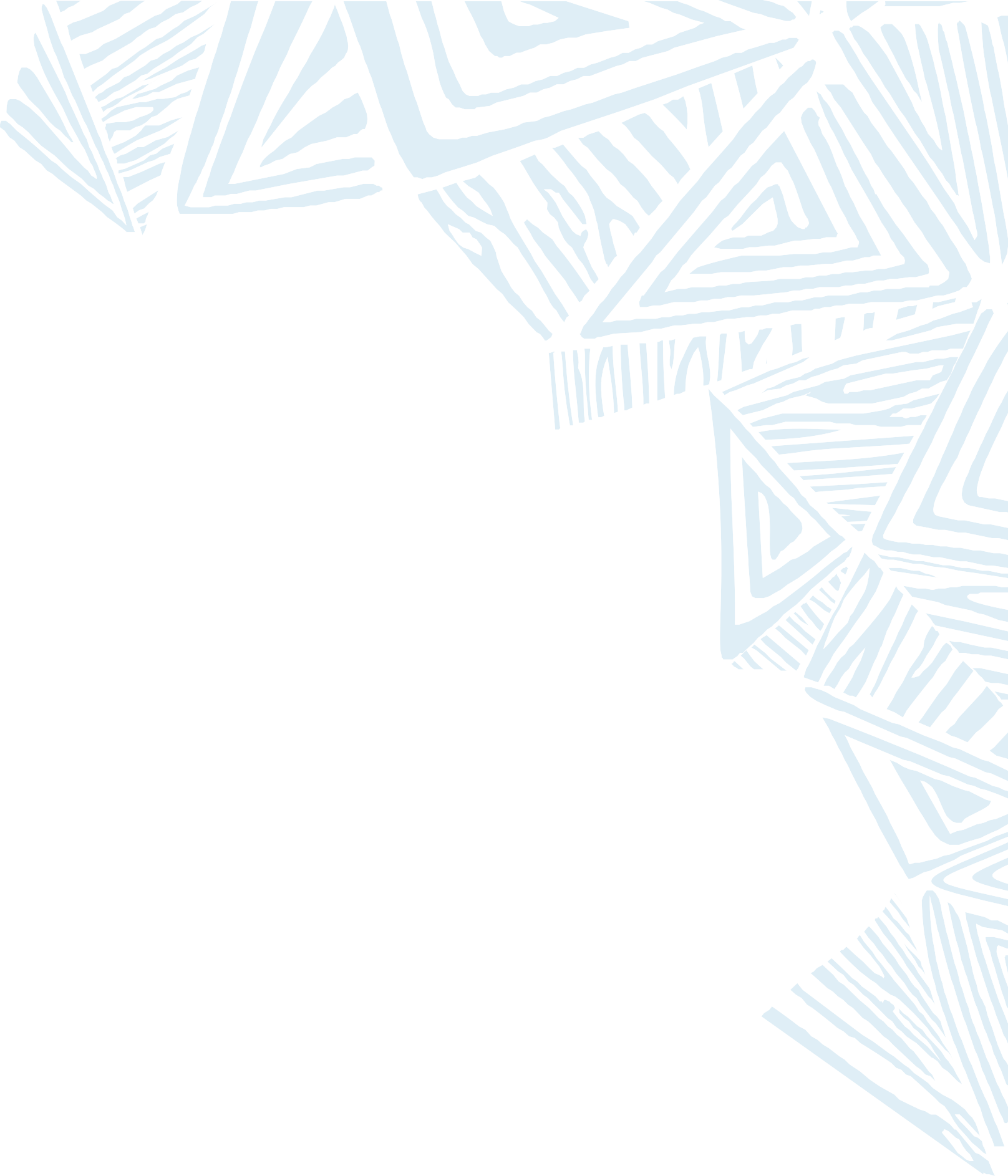 Turismo de Esportes
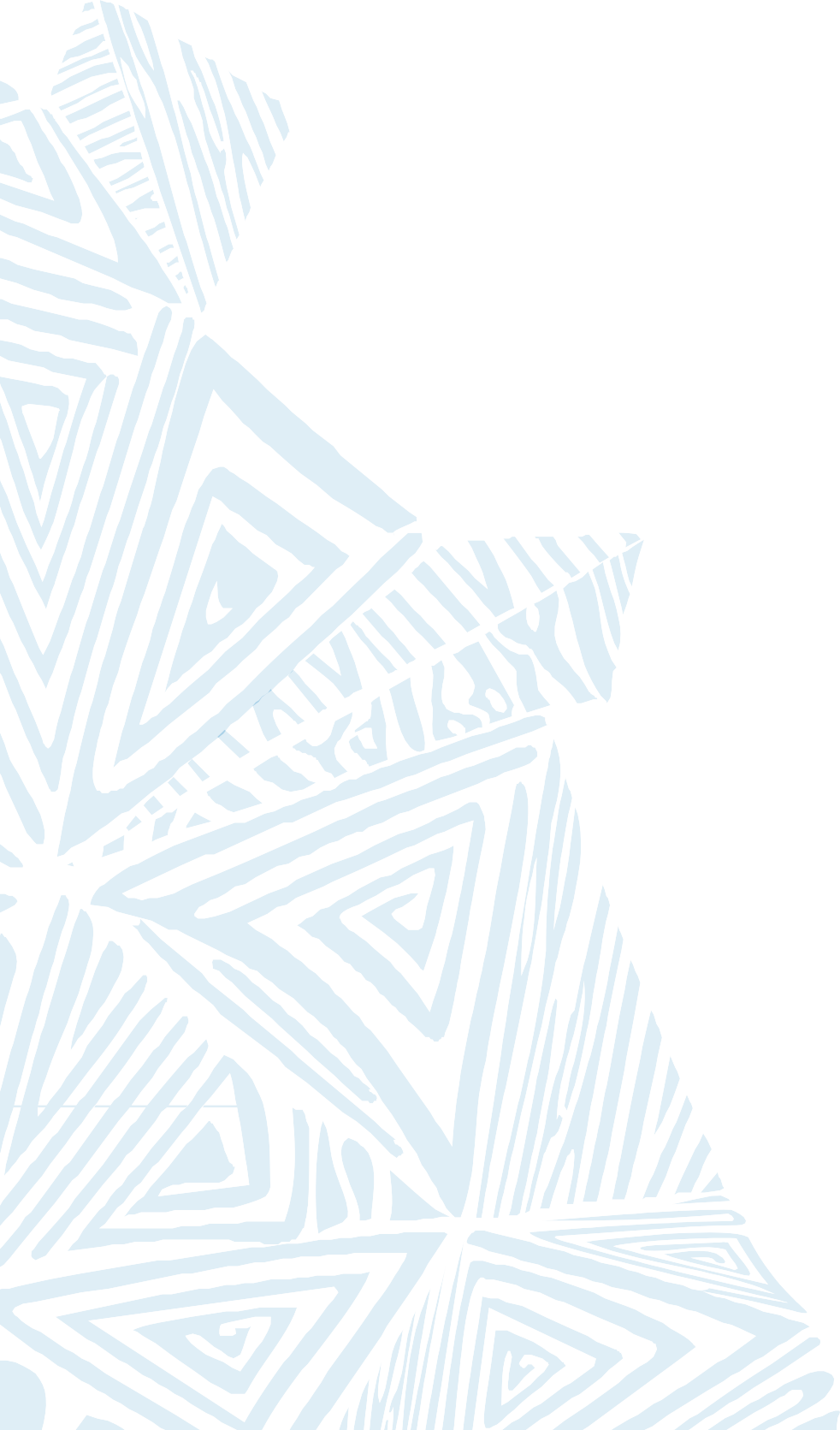 Este tipo de turismo é formado basicamente por pessoas que amam os esportes e viajam para qualquer lugar para participar de eventos como Copa do Mundo e Olimpíadas, ou mesmo para correr as maratonas que se espalham pelo mundo. Essas pessoas aproveitam os dias em que vão ficar na cidade para conhecer a cultura do lugar.
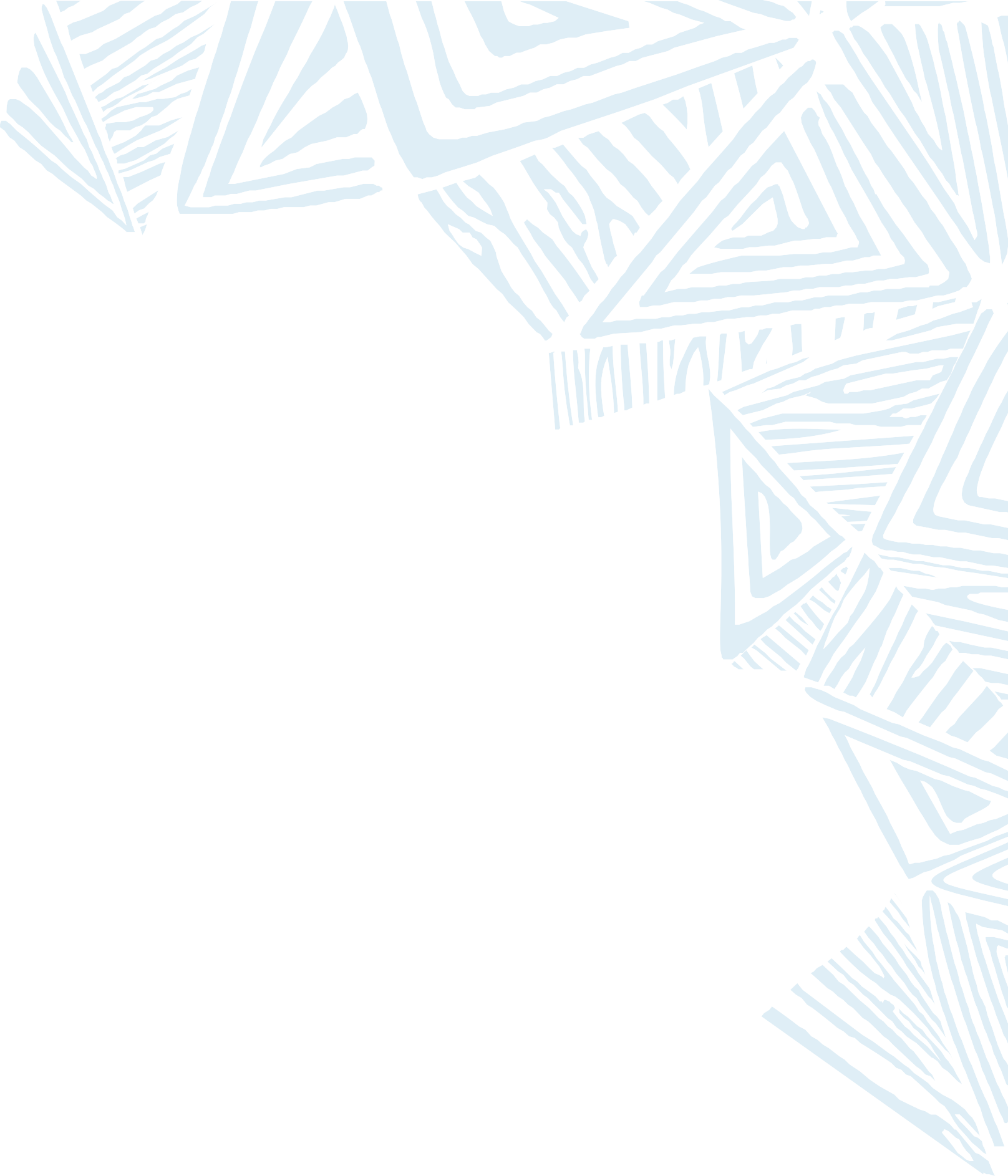 Turismo de Aventura
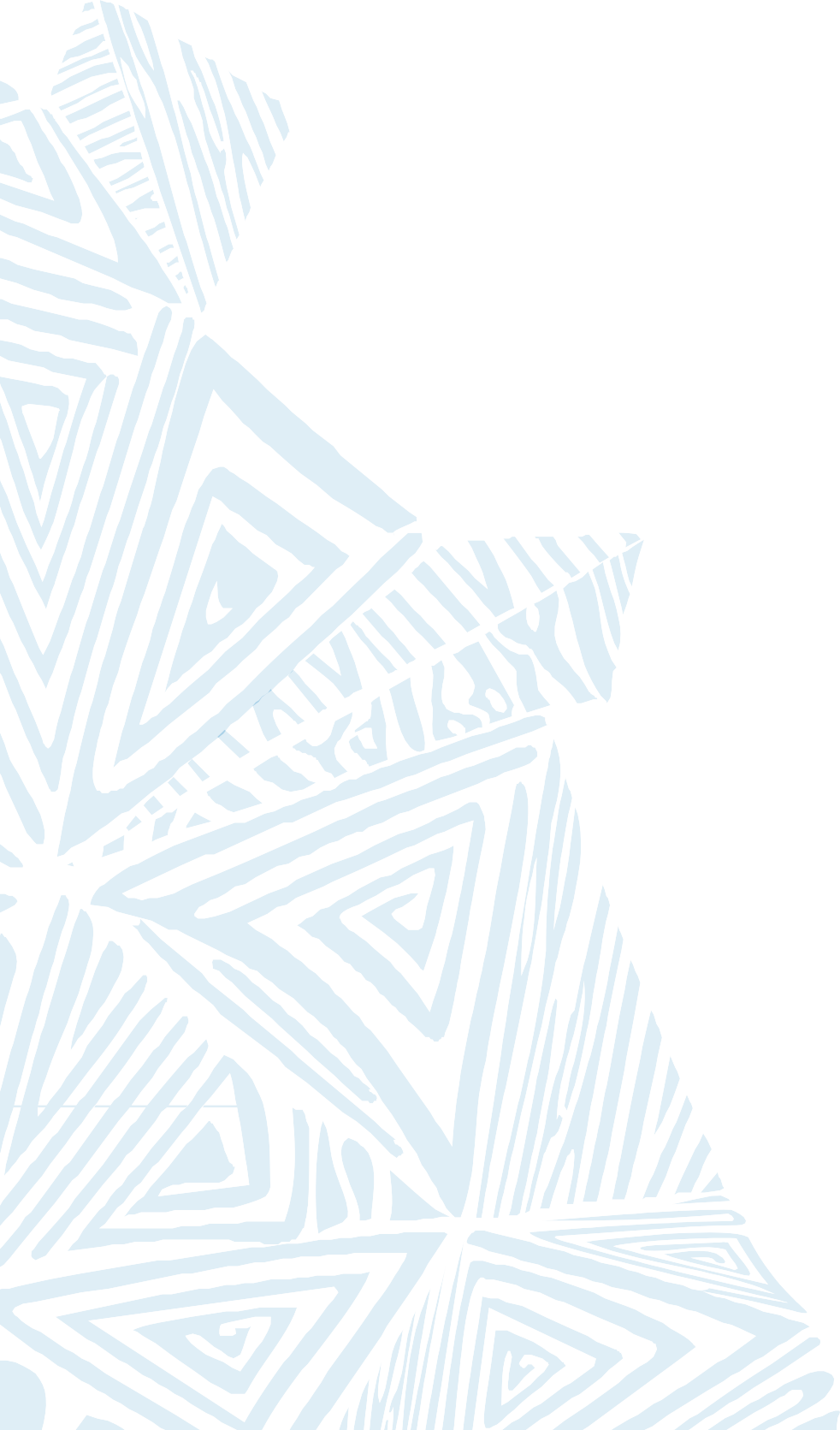 Este tipo de turismo é buscado por turistas que gostam de uma boa adrenalina e de atividades radicais como trekking, mergulho, rapel, rafting, arvorismo, voos de asa delta etc. Essas pessoas estão sempre em busca de superar seus limites e se desafiar.
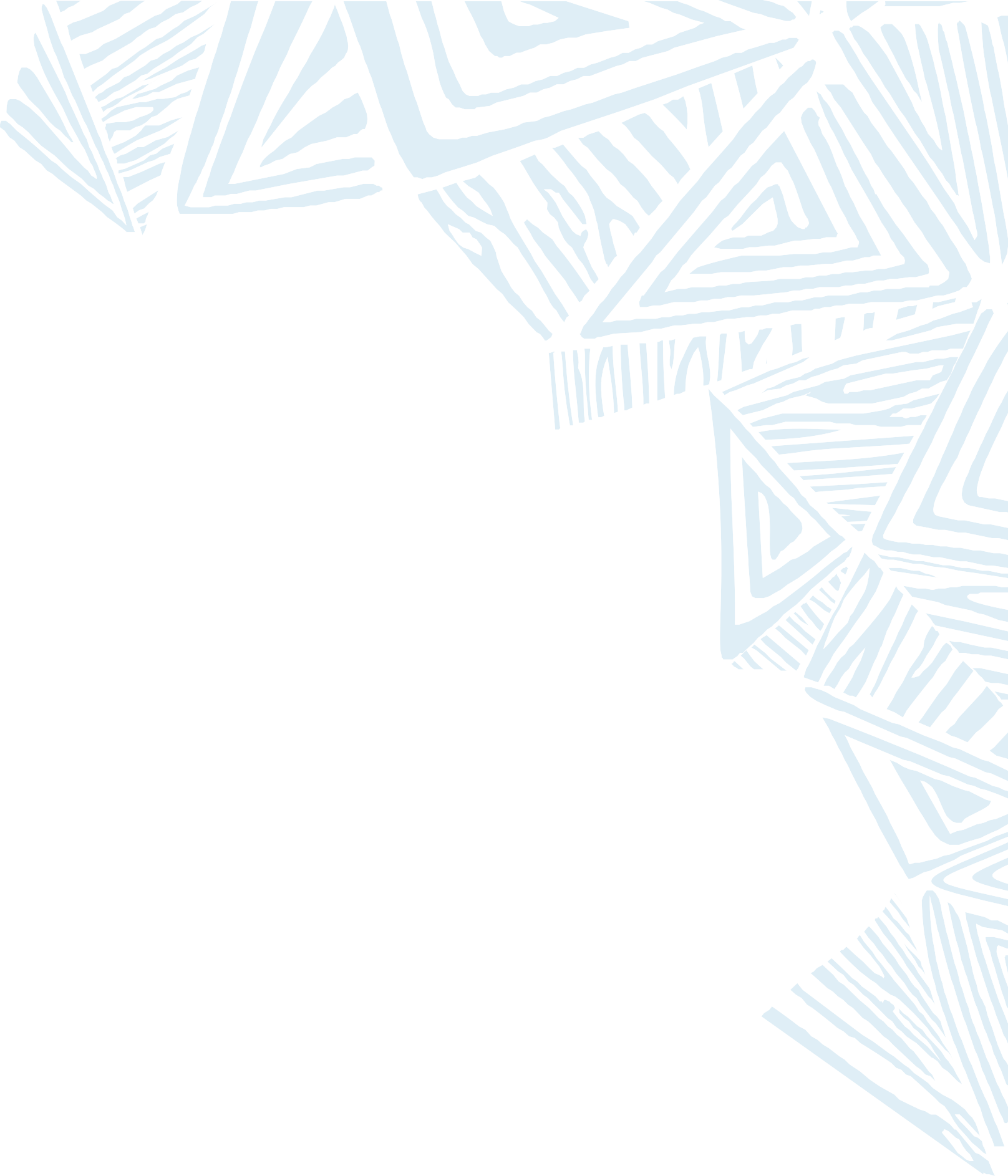 Turismo de Negócios e Eventos
Este tipo de turismo é praticado por quem faz reuniões de negócios e para aqueles que vão até um destinos para congressos, seminários, feiras voltados para o ambiente corporativo. Geralmente eles viajam por motivos relacionados ao trabalho e não é levado em conta períodos de férias ou feriados prolongados.
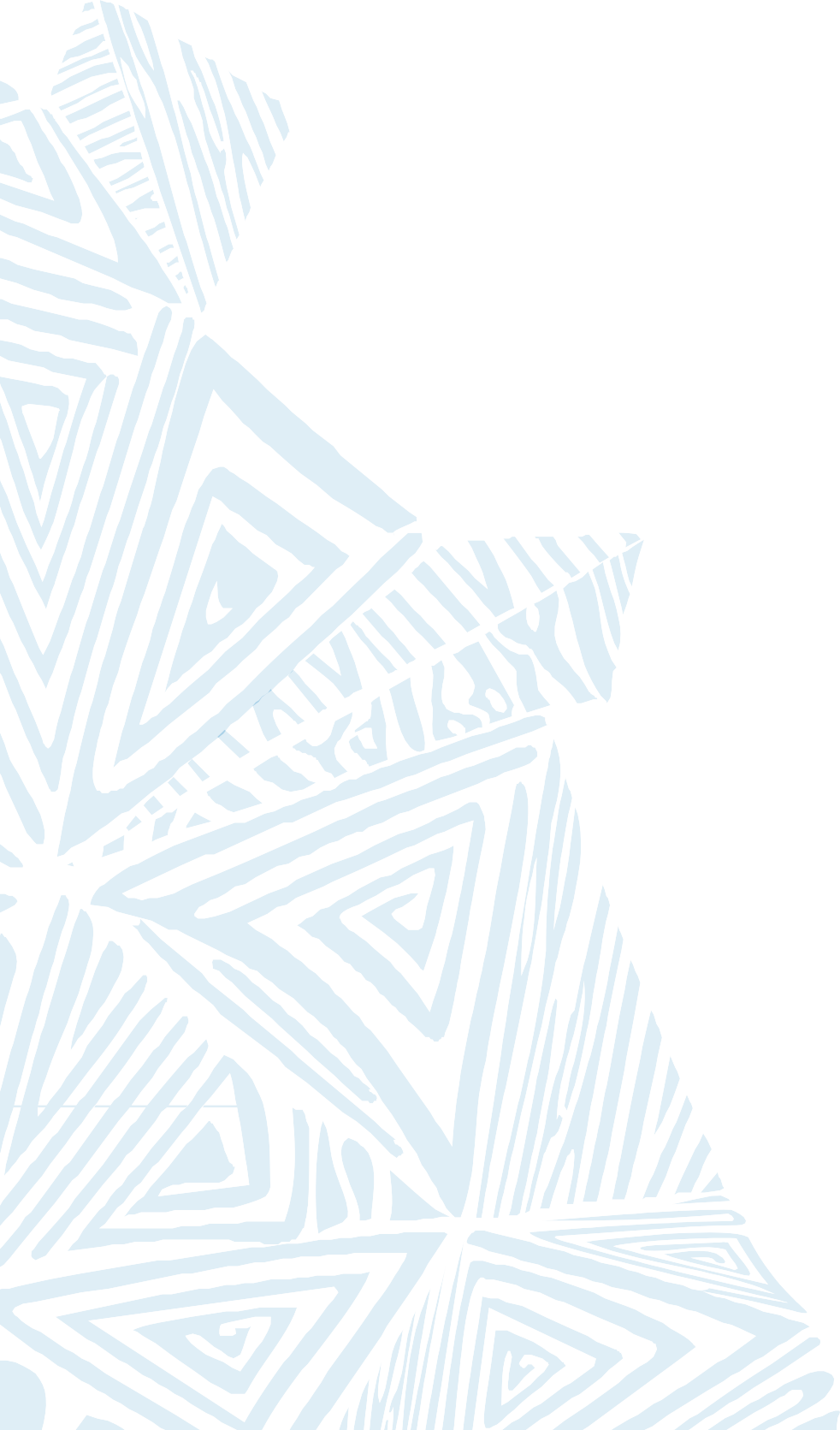 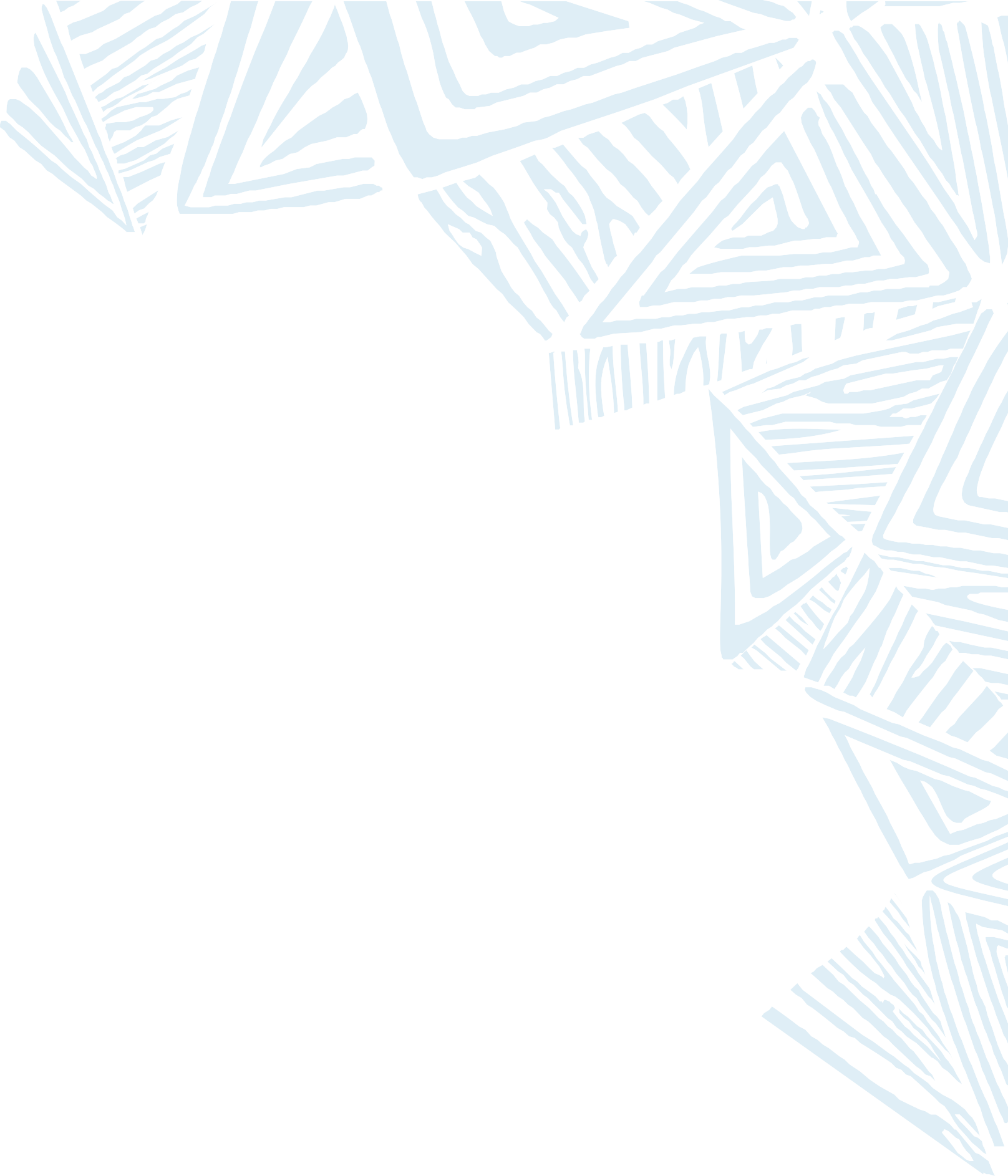 Turismo de Sol e Praia
Este tipo de turismo o brasileiro conhece bem. Quem ama sol, mar e uma boa praia, pratica esta atividade o ano todo. Geralmente os turistas escolhem os períodos de férias e feriados prolongados para curtir o litoral do país.
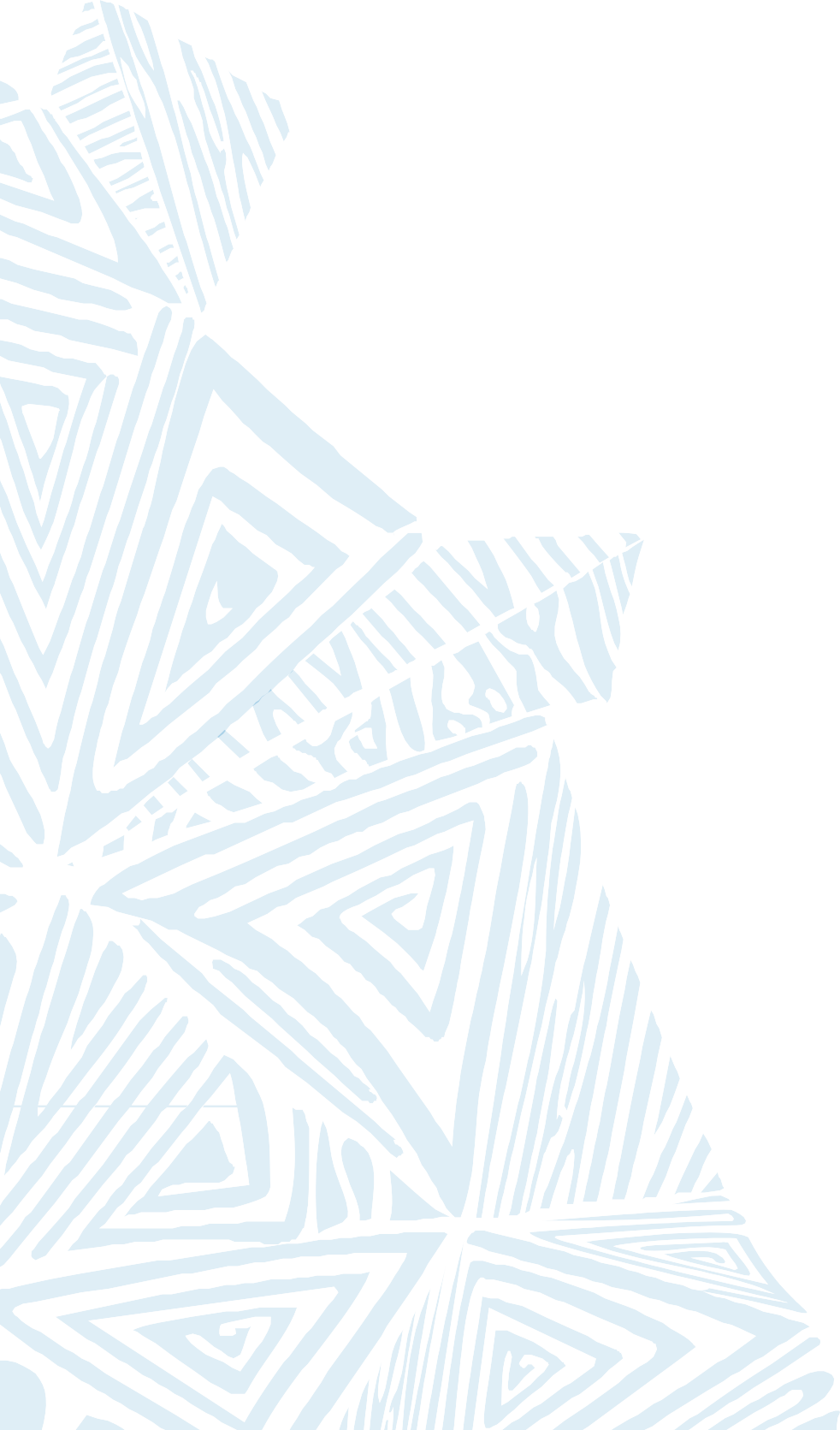 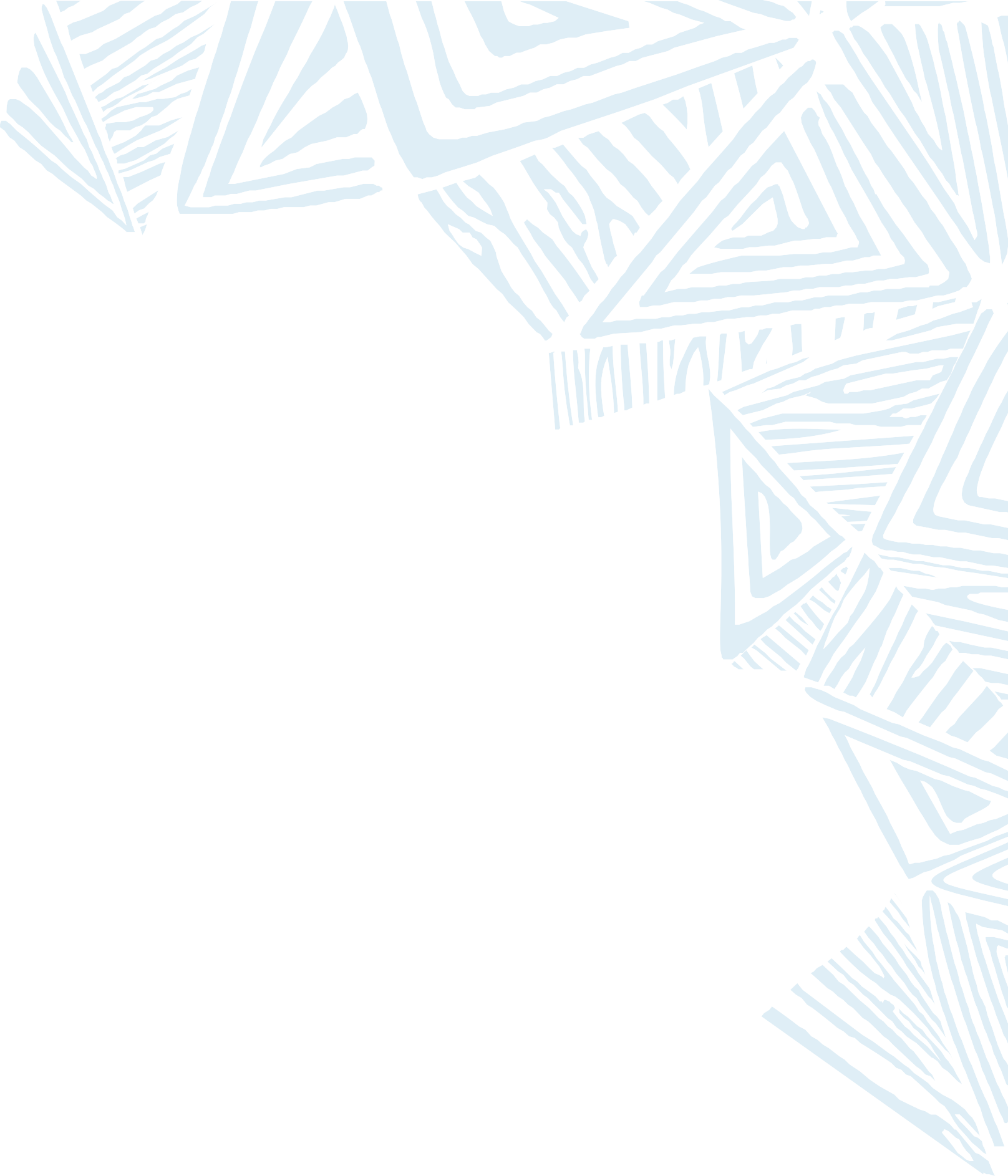 Turismo de Saúde
O turismo de saúde é praticado por pessoas que querem descanso e cuidar do corpo e da alma. Pessoas a procura de tratamento médico, banhos termais, spas, curas através de cristais e ervas são os turistas que procuram destinos para este tipo de turismo.
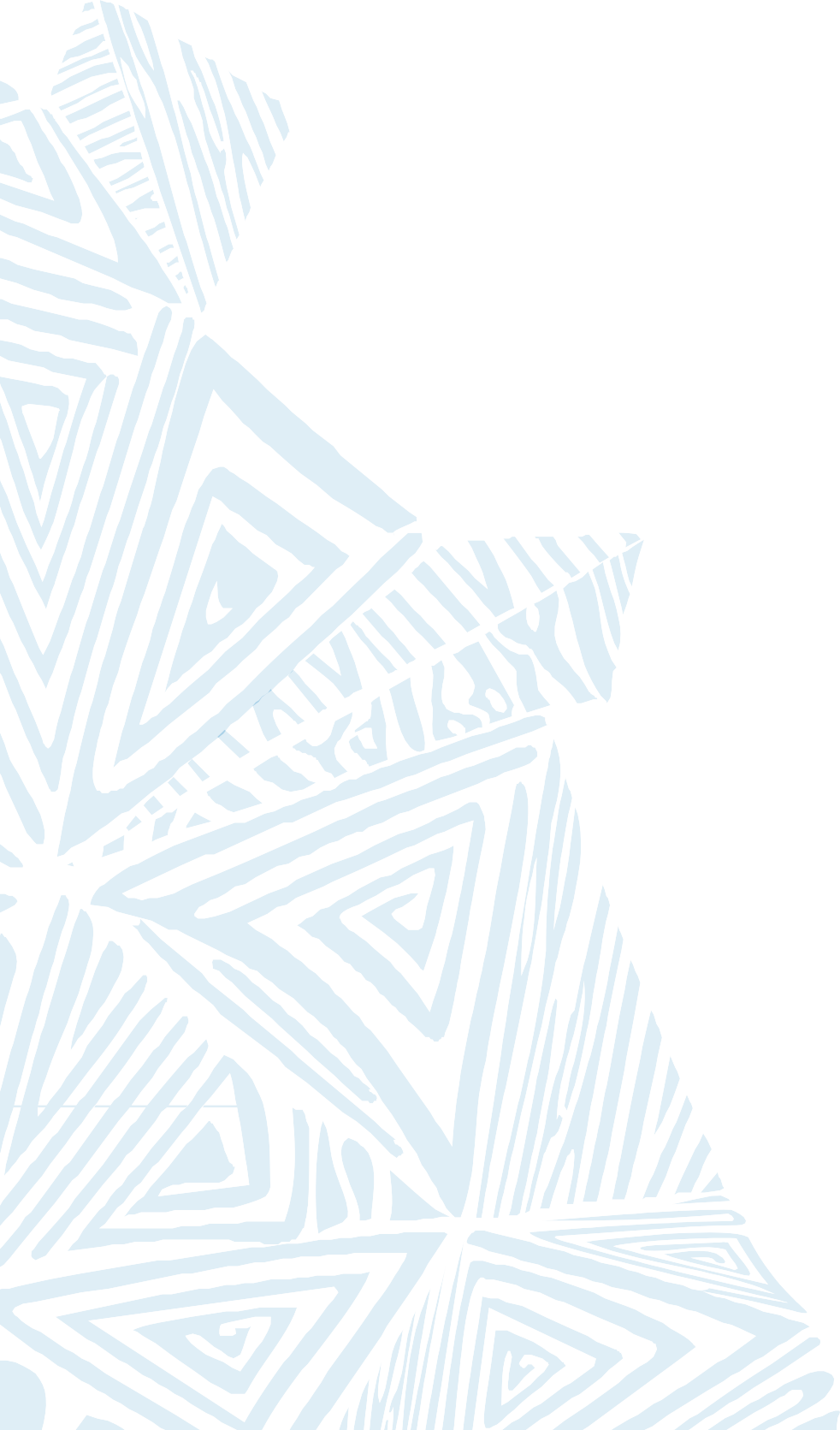 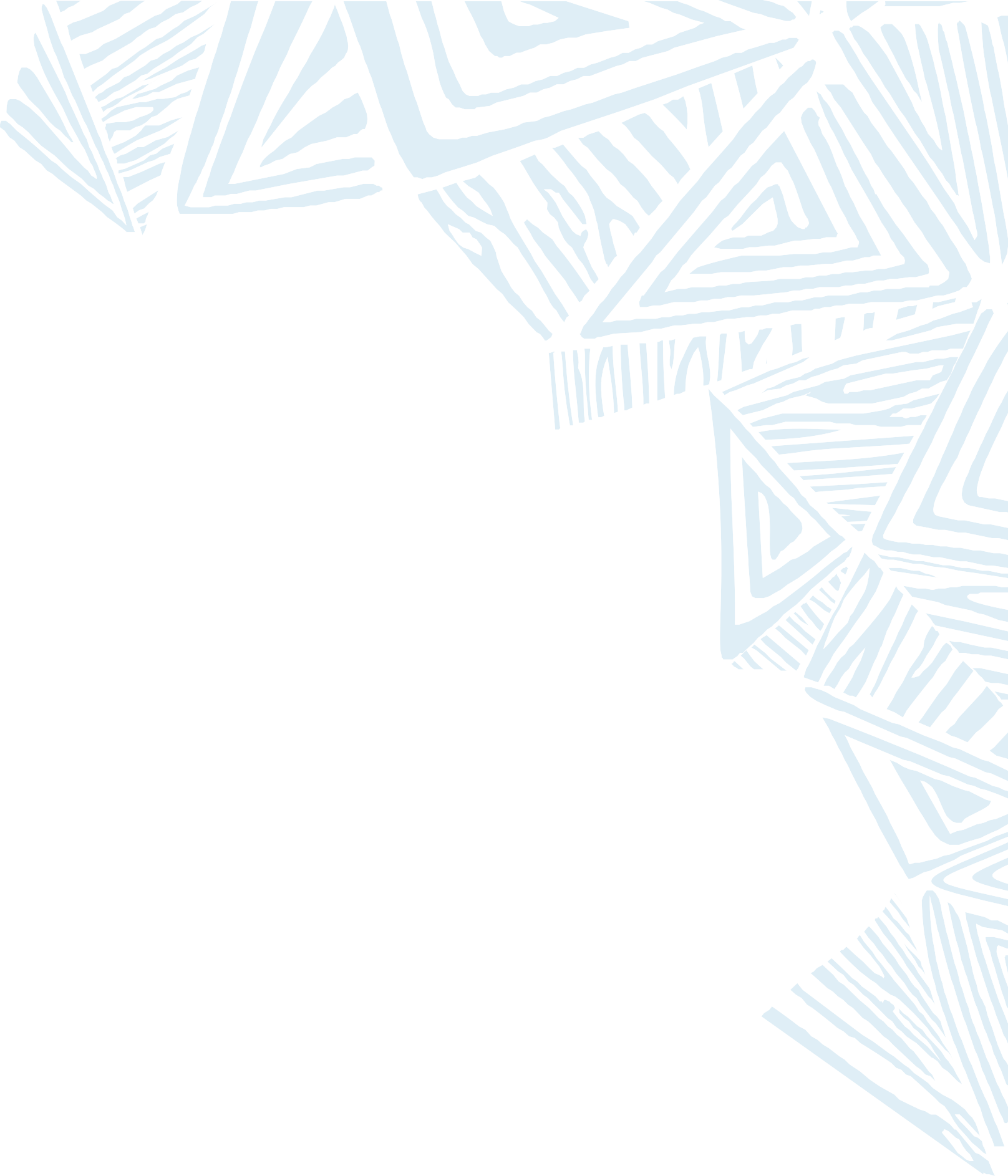 Turismo cultural
Nesse caso, o viajante tem como meta conhecer mais sobre as comunidades, o dia a dia dos moradores, seus hábitos sociais e sua história.

Existem diferentes tipos de turismo cultural: com foco em eventos, festas e cerimônias; voltado para igrejas e museus; roteiros por sítios arqueológicos e muitos outros.

É possível combinar o turismo cultural a outras modalidades turísticas, como turismo gastronômico, ecoturismo e turismo de aventura, a depender do destino visitado.

Entre os principais destinos de turismo cultural no Brasil estão as cidades históricas, como Salvador (BA), Ouro Preto (MG), Olinda (PE), Paraty (RJ) e Goiás Velho (GO). 

A nível mundial, a lista inclui alguns dos destinos mais badalados do planeta, como Paris, Londres, Roma, Berlim, Nova York, Lisboa e Madri.
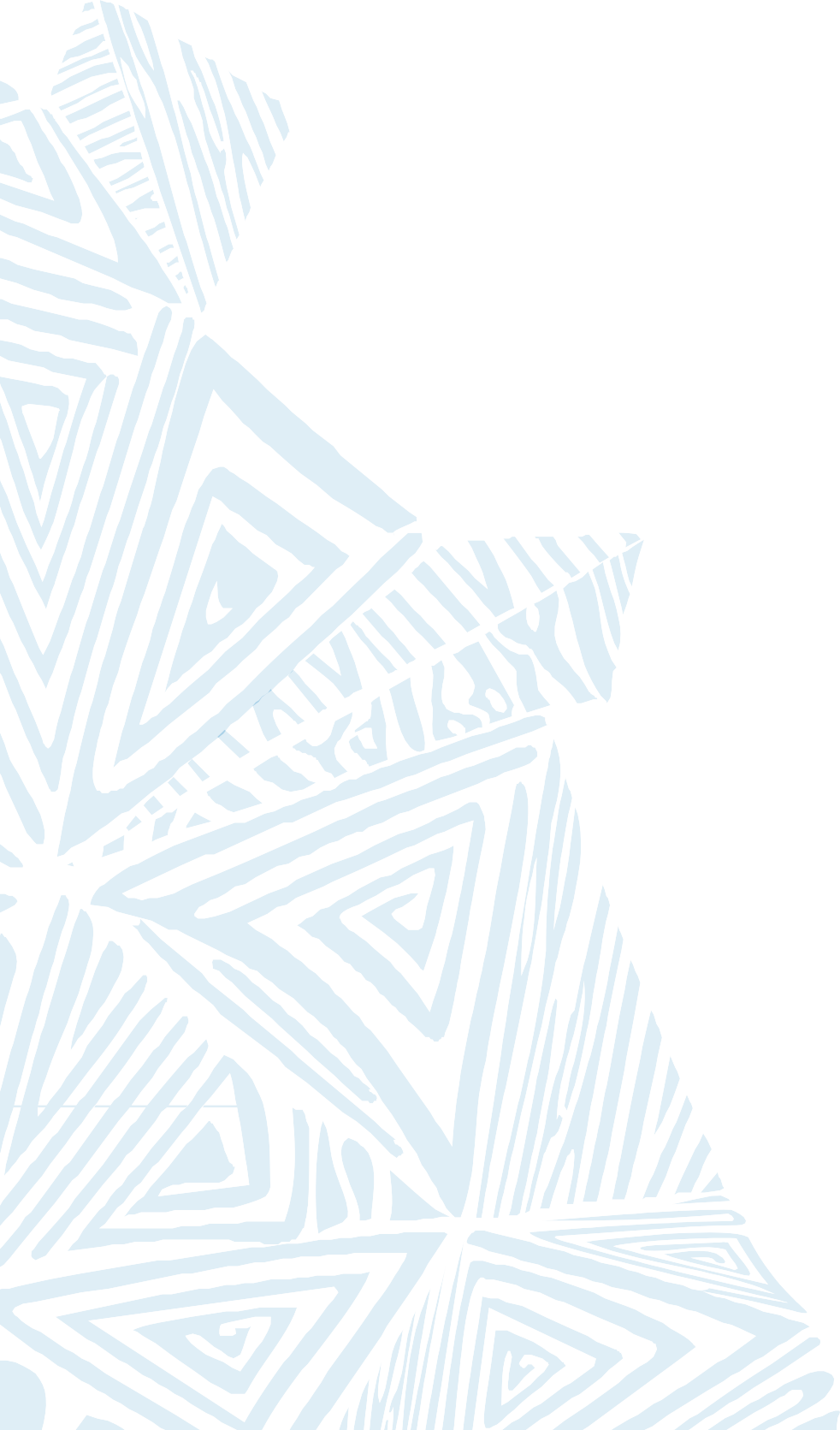 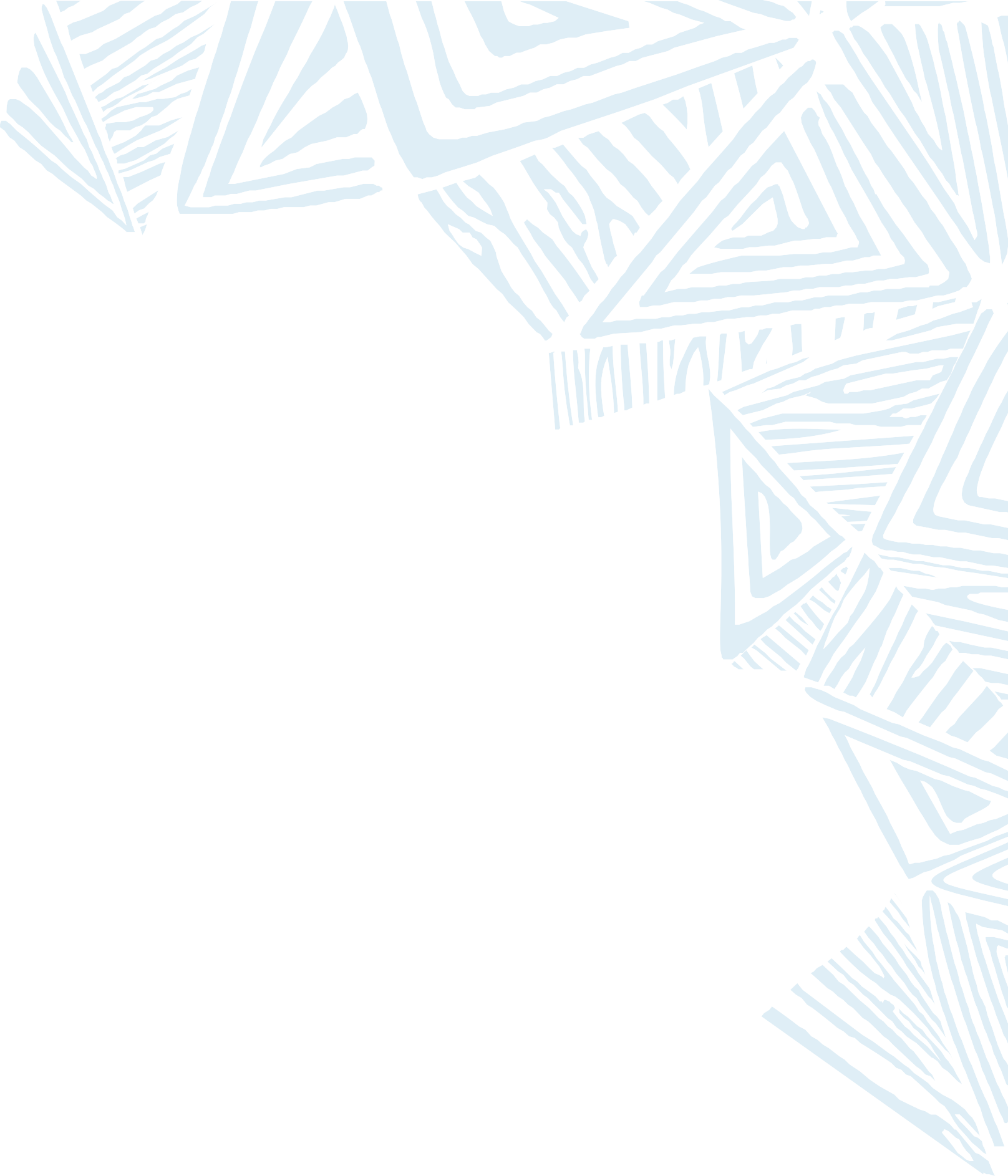 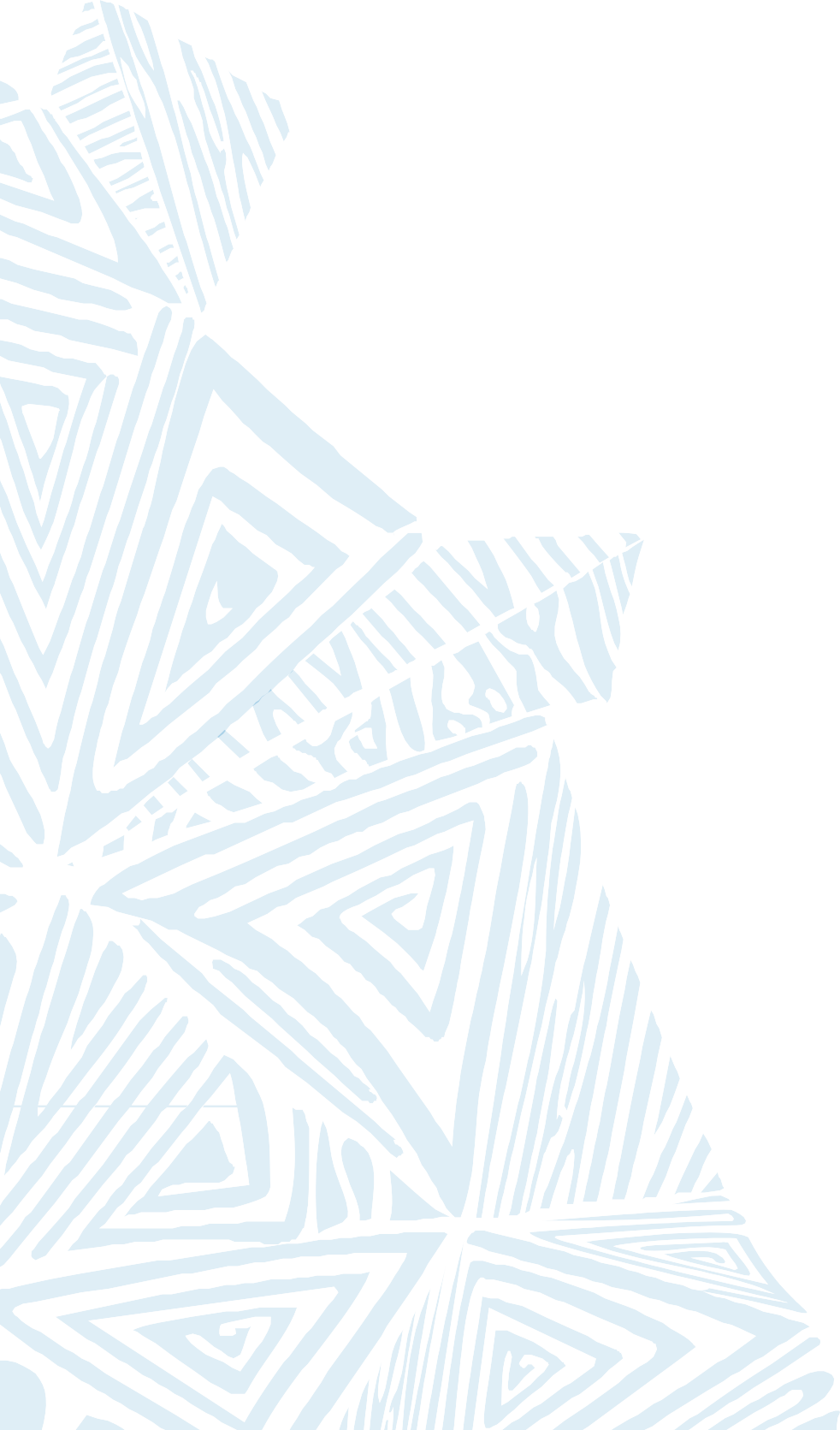 Me Conta, Brasil – Rotas de Turismo (Episódio 37)
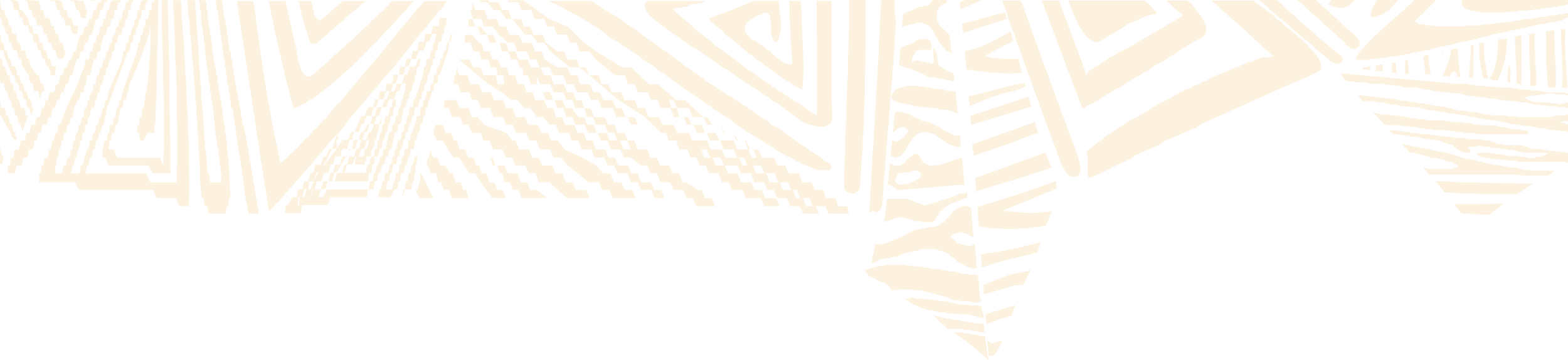 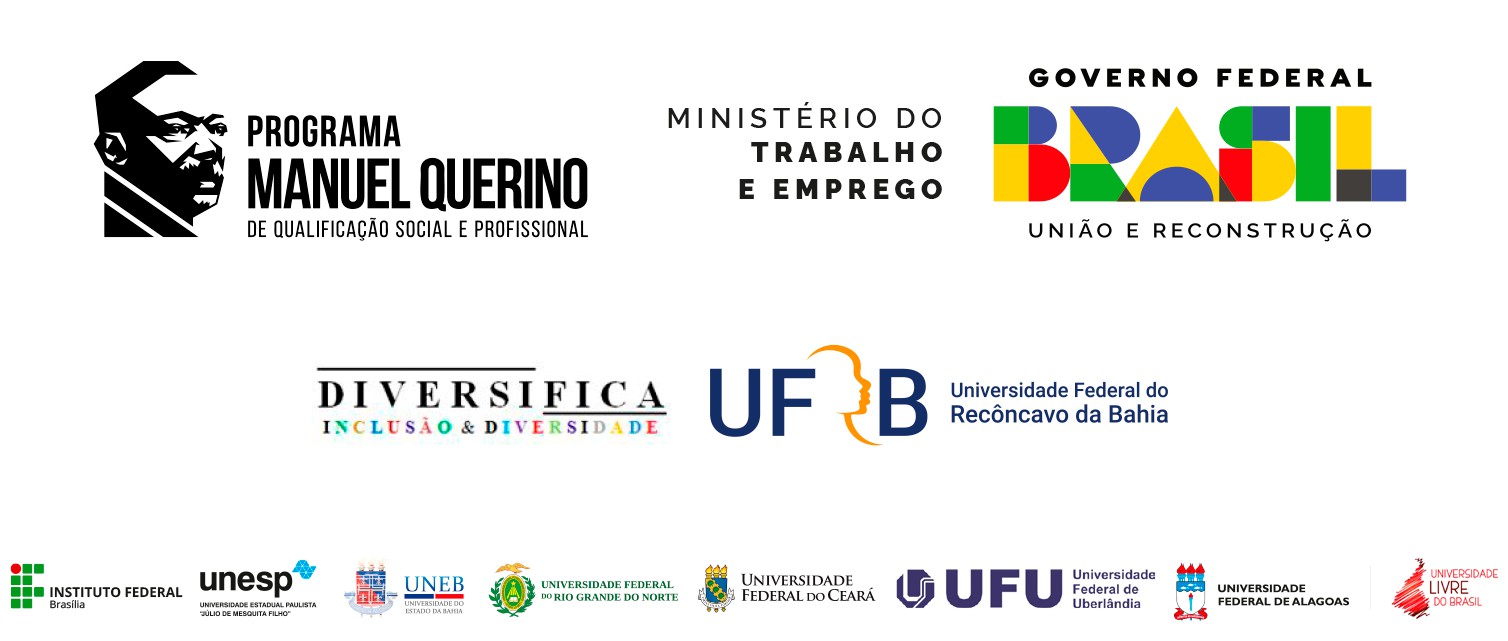